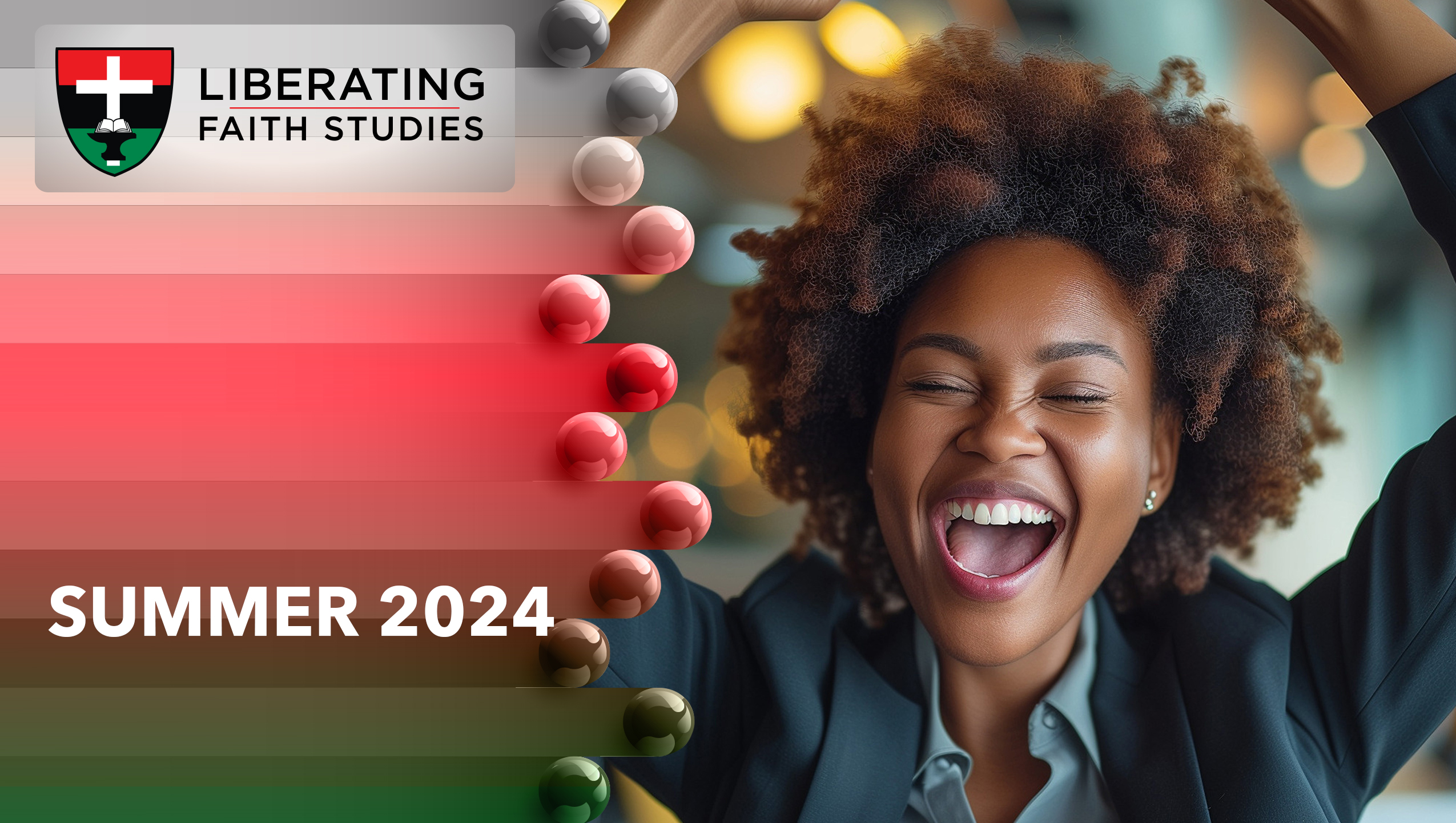 LESSON 2:  JUNE 9
Bold Ministers

Focus Scripture:  2 Corinthians 3:5-18 

Key Verse: All of us, with unveiled faces, seeing the glory of the Lord as though reflected in a mirror, are being transformed into the same image from one degree of glory to another, for this comes from the Lord, the Spirit. 2 Corinthians 3:18 (NRSV UE)
2 Corinthians 3:5-18  (NRSV UE)
5	Not that we are qualified of ourselves to claim anything as coming from us; our qualification is from God,
6	who has made us qualified to be ministers of a new covenant, not of letter but of spirit, for the letter kills, but the Spirit gives life.
7	Now if the ministry of death, chiseled in letters on stone tablets, came in glory so that the people of Israel could not gaze at Moses’s face because of the glory of his face, a glory now set aside,
8	how much more will the ministry of the Spirit come in glory?
9	For if there was glory in the ministry of condemnation, much more does the ministry of justification abound in glory!
10	Indeed, what once had glory has in this respect lost its glory because of the greater glory,
11	for if what was set aside came through glory, much more has the permanent come in glory!
12	Since, then, we have such a hope, we act with complete frankness,
13	not like Moses, who put a veil over his face to keep the people of Israel from gazing at the end of the glory that was being set aside.
14	But their minds were hardened. Indeed, to this very day, when they hear the reading of the old covenant, the same veil is still there; it is not unveiled since in Christ it is set aside.
15	Indeed, to this very day whenever Moses is read, a veil lies over their minds,
16	but when one turns to the Lord, the veil is removed.
17	Now the Lord is the Spirit, and where the Spirit of the Lord is, there is freedom.
18	And all of us, with unveiled faces, seeing the glory of the Lord as though reflected in a mirror, are being transformed into the same image from one degree of glory to another, for this comes from the Lord, the Spirit.
Key Terms
Bold – Derives from the word boldness, which describes the confidence with which Christians, because of the redeeming work of Christ, are empowered to approach God and his work.
Corinth – One of ancient Greece’s largest, wealthiest, and most prestigious cities. The proliferation of idolatry and extreme immorality are notable characteristics of the city. 
Credentials – Records of previous achievements, training, and preparation used to validate qualifications for a particular role, assignment, or profession.
Your title here
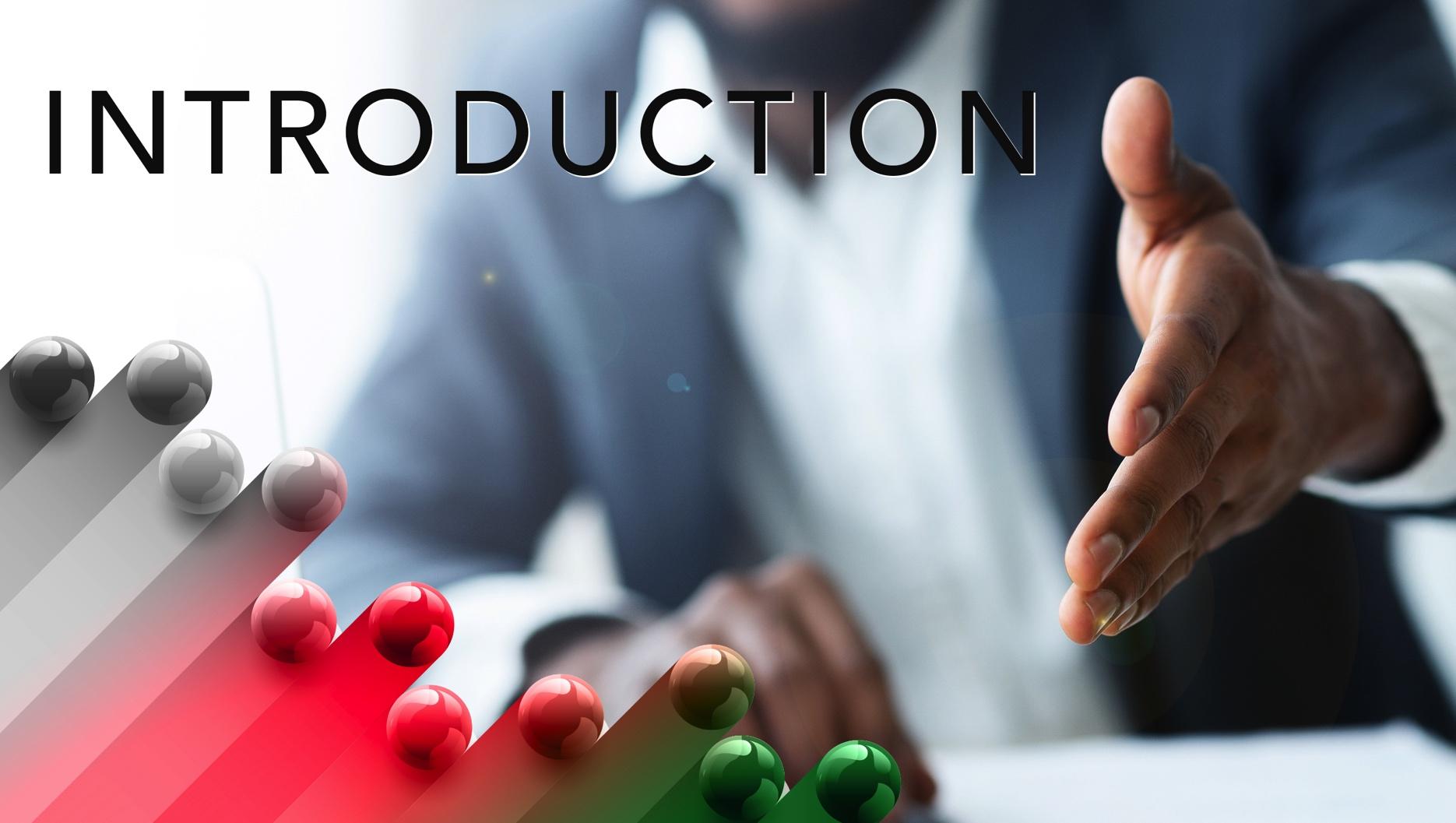 The Apostle Paul founded the church at Corinth near the close of his second missionary journey, prior to his moving on to Ephesus. He is noted for having written at least three letters to this church. The first is believed to have been lost. The second and third are canonized in the New Testament as 1 Corinthians and 2 Corinthians. Today’s lesson is found in 2 Corinthians.
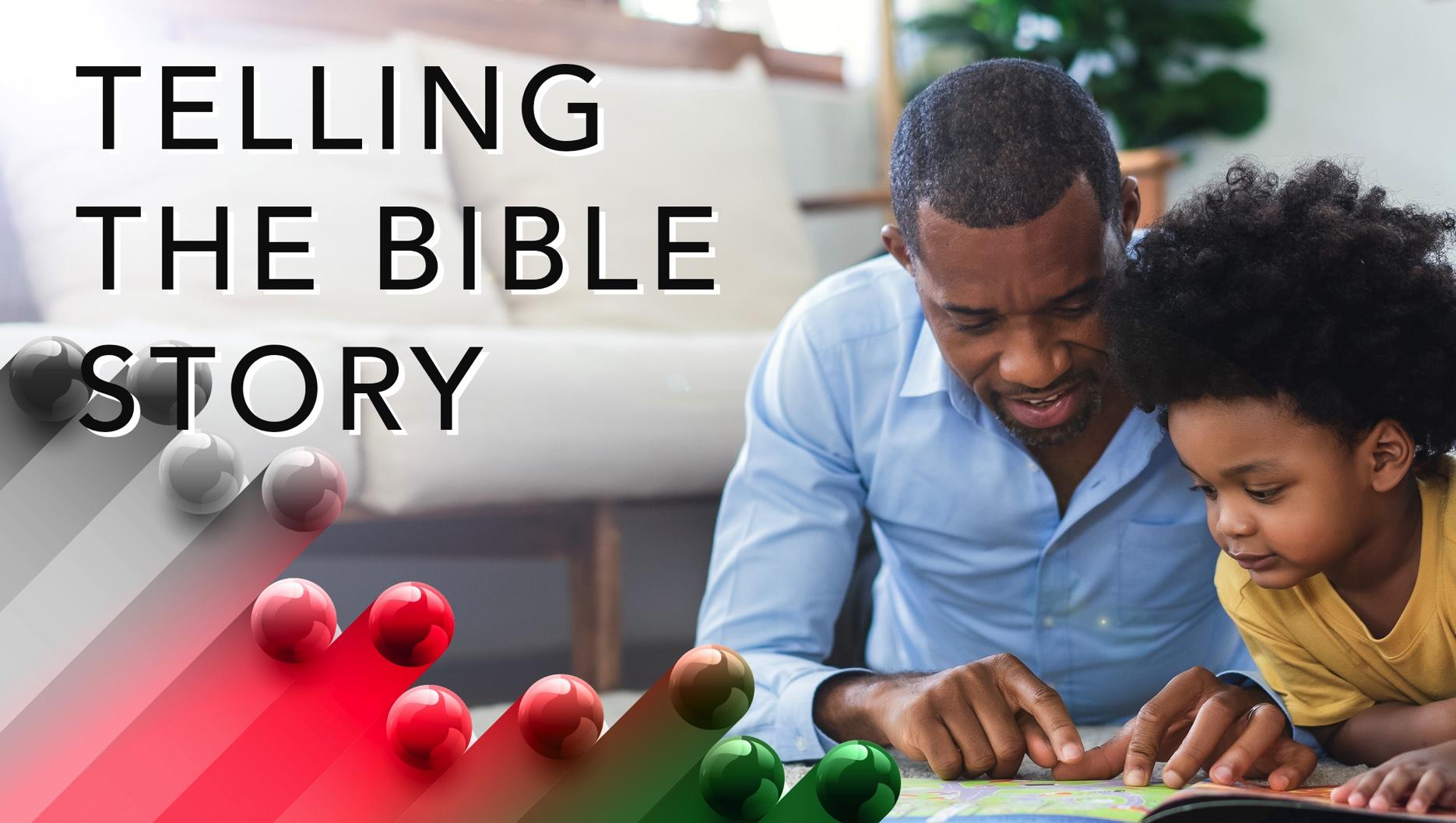 As previously noted, Paul has moved on from Corinth to Ephesus. While in Ephesus, Paul hears that problems are brewing within the church at Corinth. This is a weak, fledgling congregation, struggling to resist the sinful influences of their past and to strengthen their faith in the new life that Jesus promised. Hence, Paul must have been elated to receive news from Titus (2 Cor. 7:6-13) that a prior letter of instruction from him had been well received by the congregation.
A wonderful serenity has taken possession
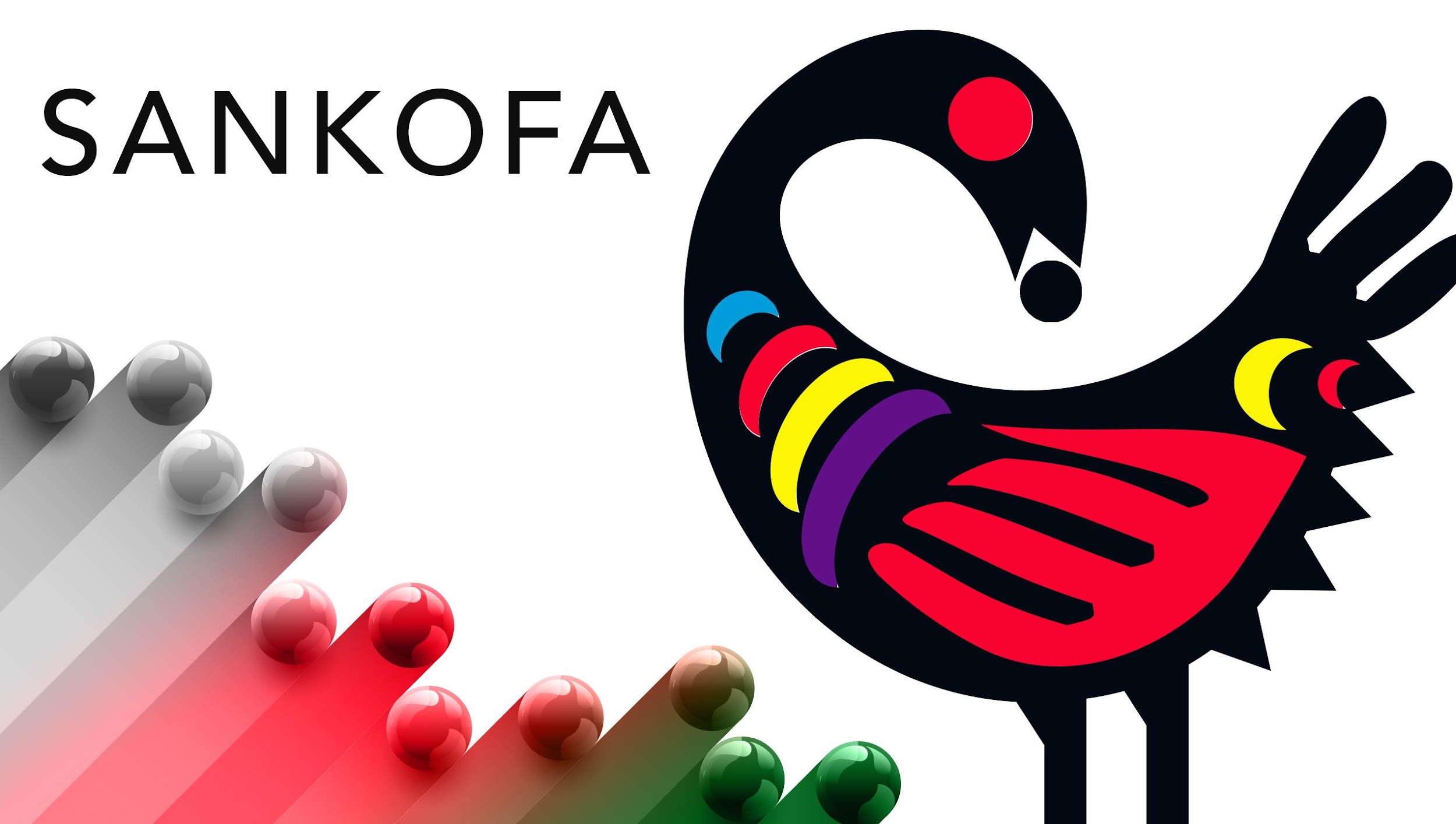 First African Methodist Episcopal (AME) Church of Los Angeles, California is a sterling example of what can be achieved by bold believers/ministers. The church was founded in 1872 by Biddy Mason, a woman who personified the kind of boldness Apostle Paul embraced. Ms. Mason arrived in Los Angeles as a slave. With incomparable boldness and determination, she won her freedom in a court suit. Other notable accomplishments include her having become a nurse, a real estate entrepreneur, and a philanthropist.
A wonderful serenity has taken possession
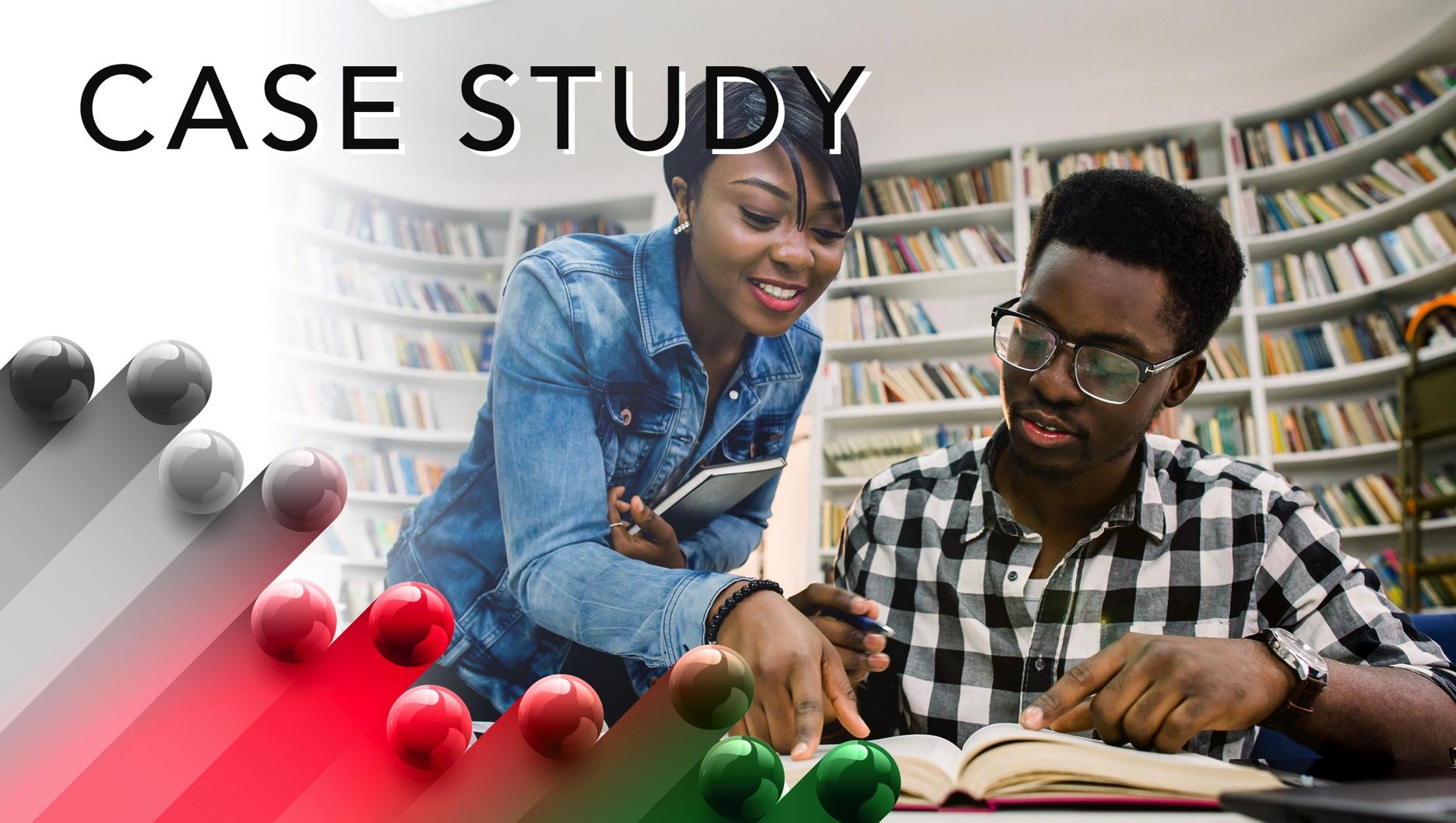 Boldness, among Christians, is gained and expressed in many different ways. The late Marian Anderson, who was and continues to be highly acclaimed as one of America’s most famous contraltos, is an example. Stories of her extraordinary successes as a “first in music,” and as “a first among African Americans” in many capacities, despite living in a deeply segregated society, are too numerous to recall in this space.
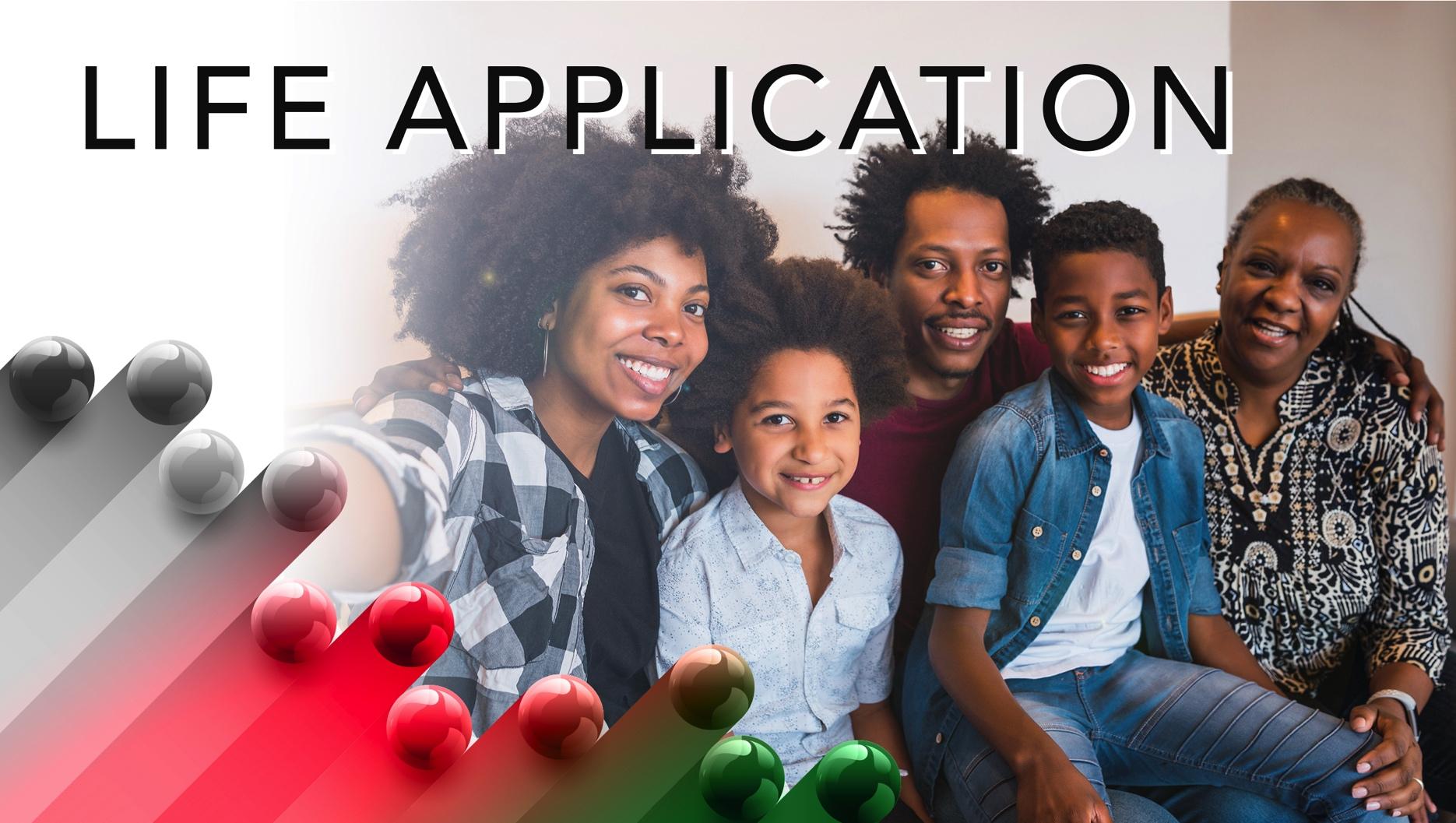 Paul’s unique way of presenting himself as an apostle should resonate with us. He gives insight and rationale for all believers to contemplate whether and how our work as Christians is reflected in the lives of others as well as our own. Testimonials are wonderful in that they can inspire others and help them grow spiritually.
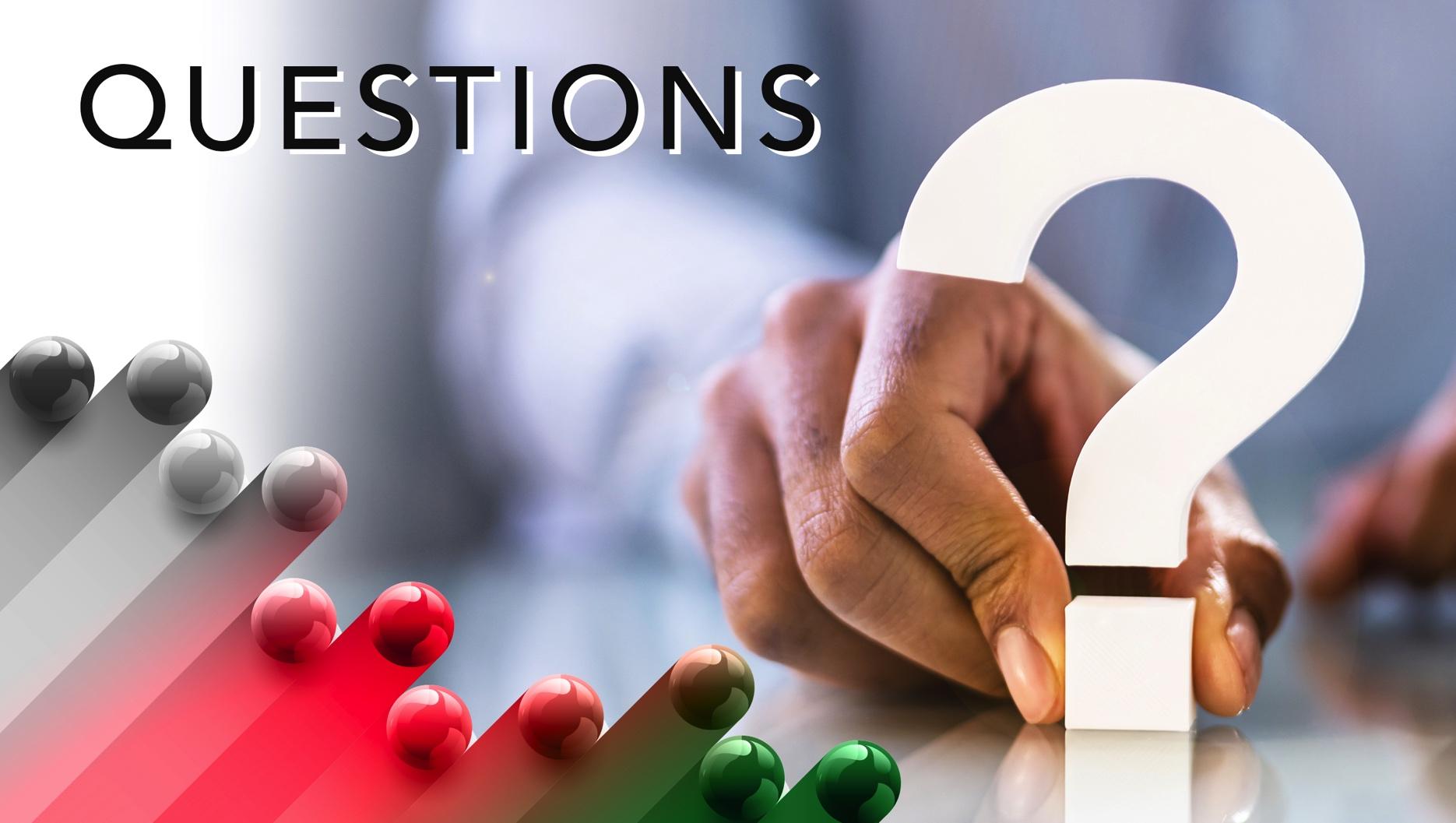 1.	How comfortable are you with using 2 Corinthians 3:2-3 to introduce yourself?
2.	How would you use the metaphor of the “veil” to discuss prayer and Bible study?
3.	If you should encounter false biblical teachers, what actions would you take?
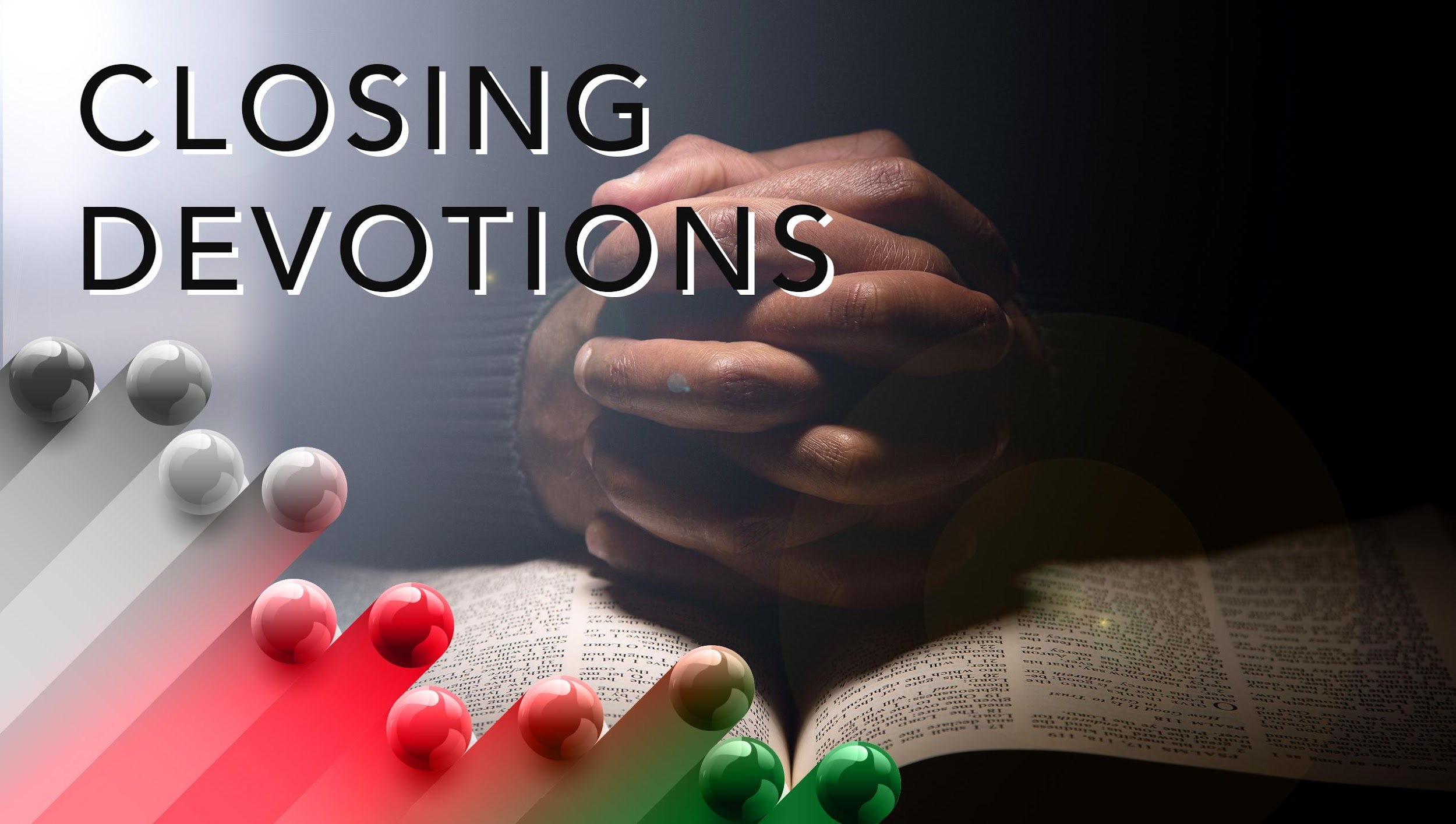 Closing Song: “There Is a Name I Love to Hear” (AMEC Hymnal #185) 

Closing Prayer: Lord, we thank you again for all of your blessings. We praise you for this opportunity to study your Word again and learn more about how to serve and please you. Please forgive us for all our sins and transgressions, and as Jesus taught us, please bless us to let our lights so shine before people that they may see your good works and glorify you in heaven. In the name of Jesus, we pray. Amen.